Businesspeople Silhouettes – Your Text Here
Lorem is simp dummy text of then and
scrambled it to make a type specimen book.
Your text here. Example text.
Your Text Here
Lorem is simp dummy text of then and
scrambled it to make a type specimen book. Your text here. Example text. Lorem is simp dummy text of then and scrambled it.
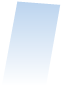 Your Text Here
Lorem is simp dummy text 
     of then and scrambled it
Lorem is simp dummy text 
     of then and scrambled it